Bảng nhân 4
Bảng nhân 4
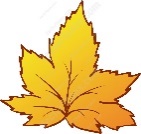 4 được lấy 1 lần, ta viết:
4 x 1 =
4
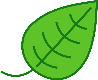 4 x 1 = 4
4 x 2 =
8
4 x 3 =
12
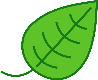 4 được lấy 2 lần, ta có:
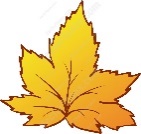 4 x 4 =
16
4 x 2 = 4 + 4 = 8
4 x 5 =
20
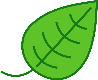 Vậy: 4 x 2 = 8
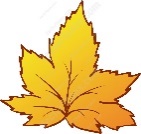 4 x 6 =
24
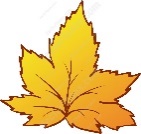 4 x 7 =
28
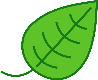 4 được lấy 3 lần, ta có:
4 x 8 =
32
4 x 3 = 4 + 4 + 4 = 12
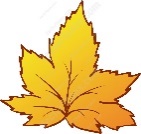 36
4 x 9 =
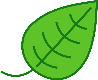 Vậy: 4 x 3 = 12
4 x 10 =
40
Bài 1. Tính nhẩm:
4 x 8 =
4 x 2 =
4 x 1 =
……………….
……………….
……………….
4 x 9 =
4 x 4 =
4 x 3 =
……………….
……………….
……………….
4 x 10 =
4 x  5 =
4 x 6 =
……………….
……………….
……………….
4 x 7 =
……………….
Bài 2. Mỗi xe có 4 bánh xe. Hỏi 5 xe ô tô như thế có bao nhiêu bánh xe?
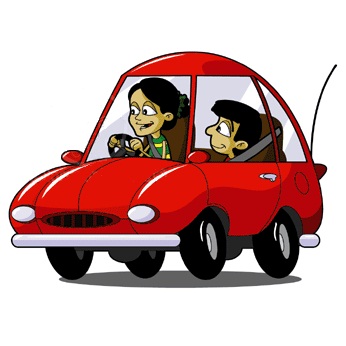 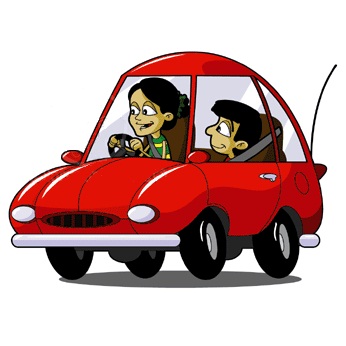 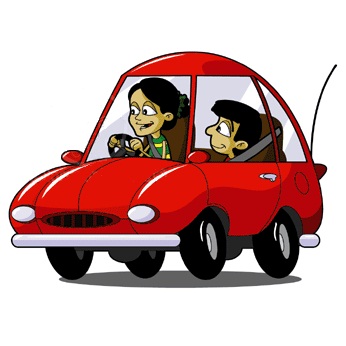 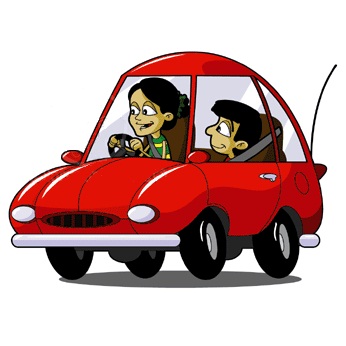 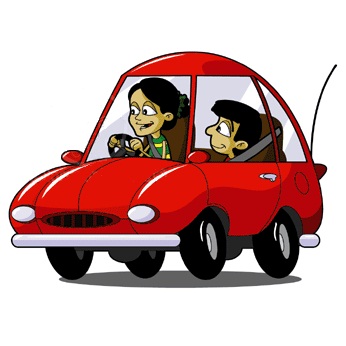 Bài giải:
Tóm tắt:
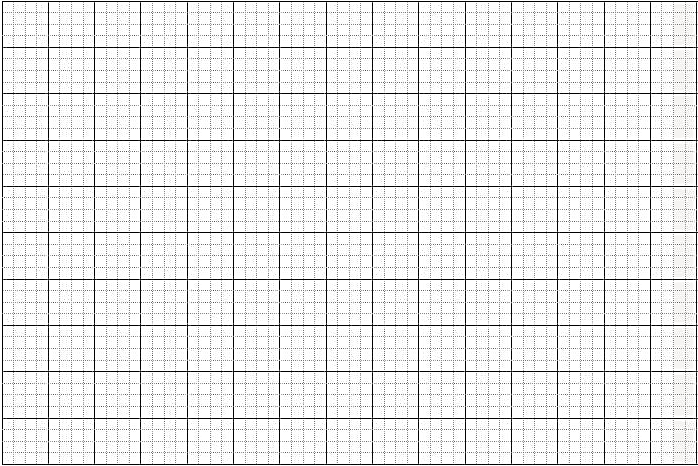 1 xe:  4 bánh xe
5 xe:  … bánh xe?
[Speaker Notes: Làm vở]
Bài 3. Đếm thêm 4 rồi viết số thích hợp vào ô trống: